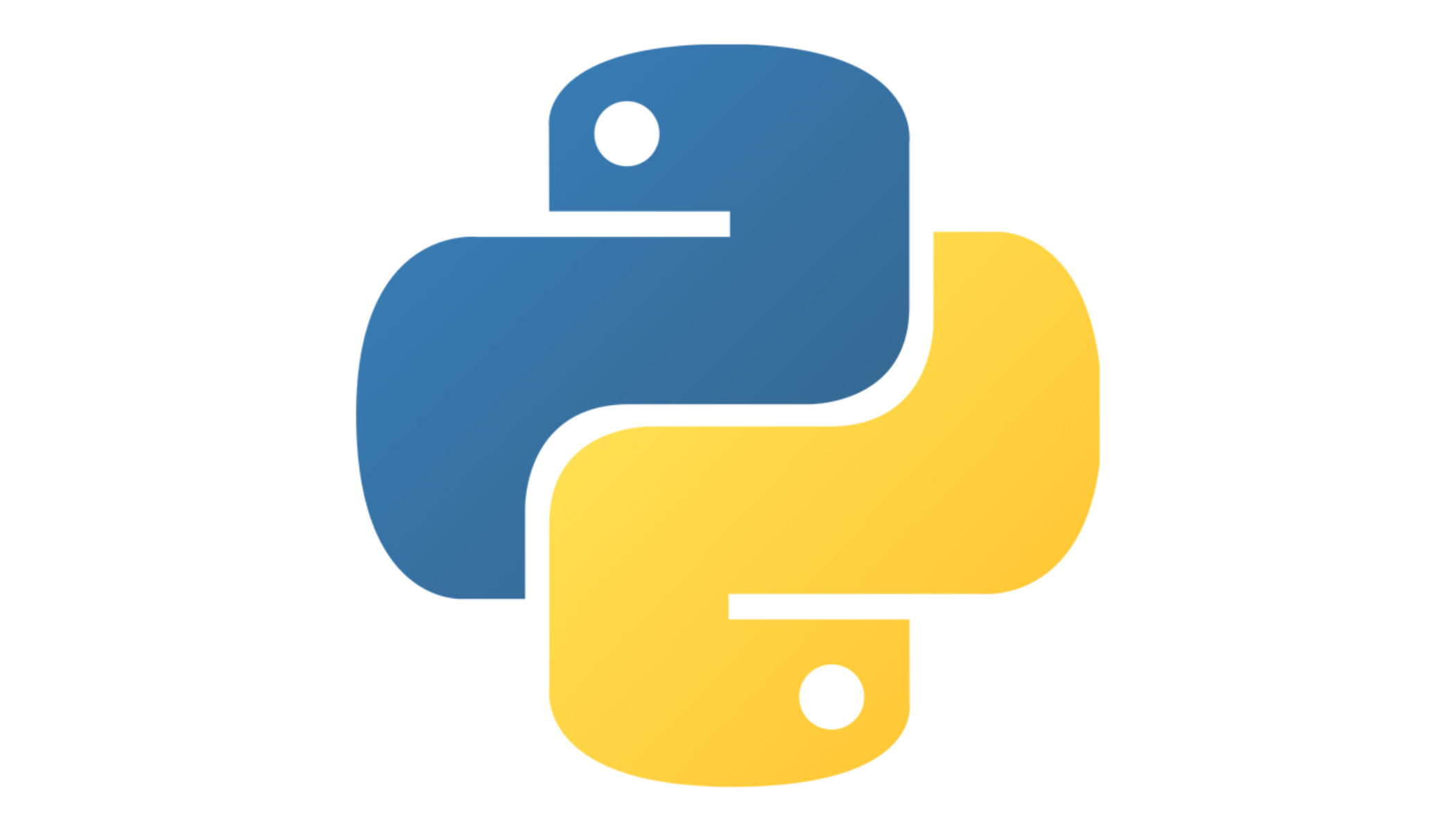 2/15/2022
Python Functions 3
Created by : Nouf almunyif
1
functions as arguments
2/15/2022
Created by : Nouf almunyif
2
functions as arguments
2/15/2022
functions can be passed around and used as arguments, just like any other object (string, int, float, list, and so on). 
Consider the following :
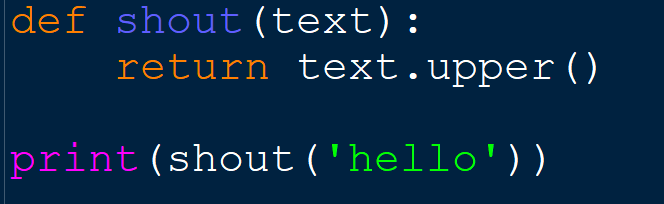 Created by : Nouf almunyif
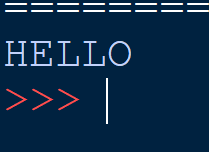 3
functions as arguments
2/15/2022
Python functions are first class objects. In the example below, a function is assigned to a variable.
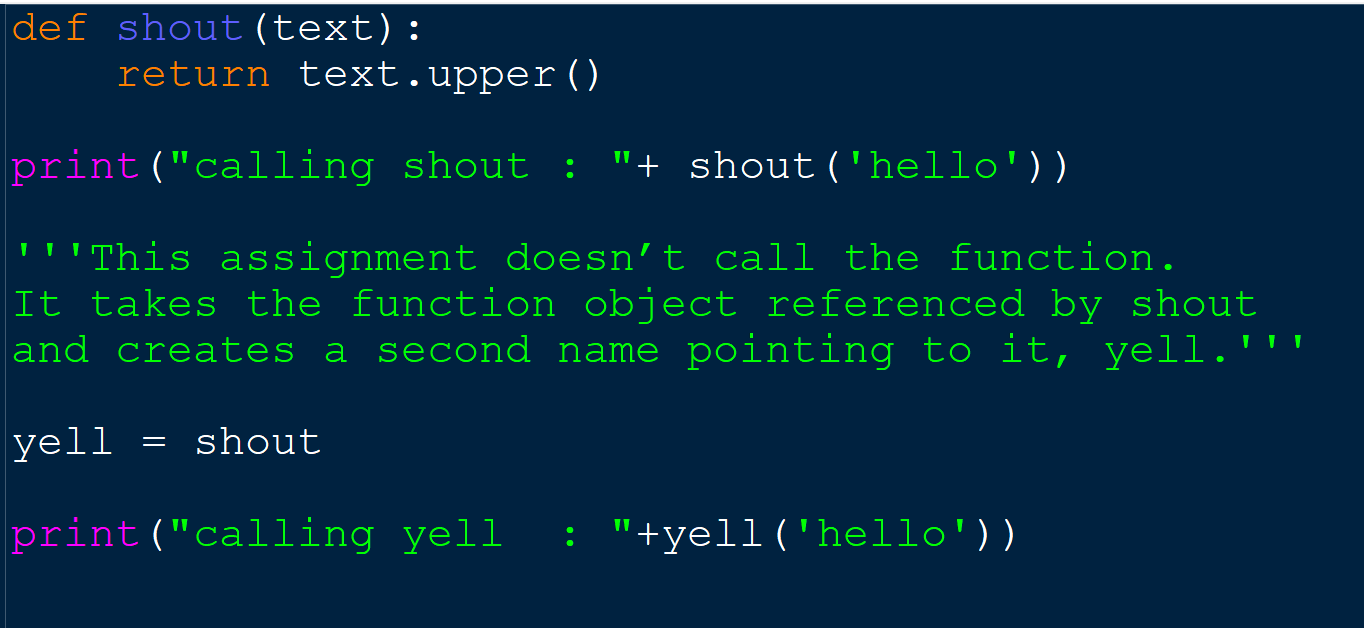 Created by : Nouf almunyif
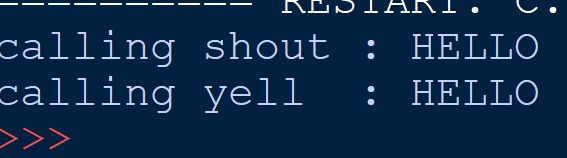 4
functions as arguments
2/15/2022
Because functions are objects we can pass them as arguments to other functions
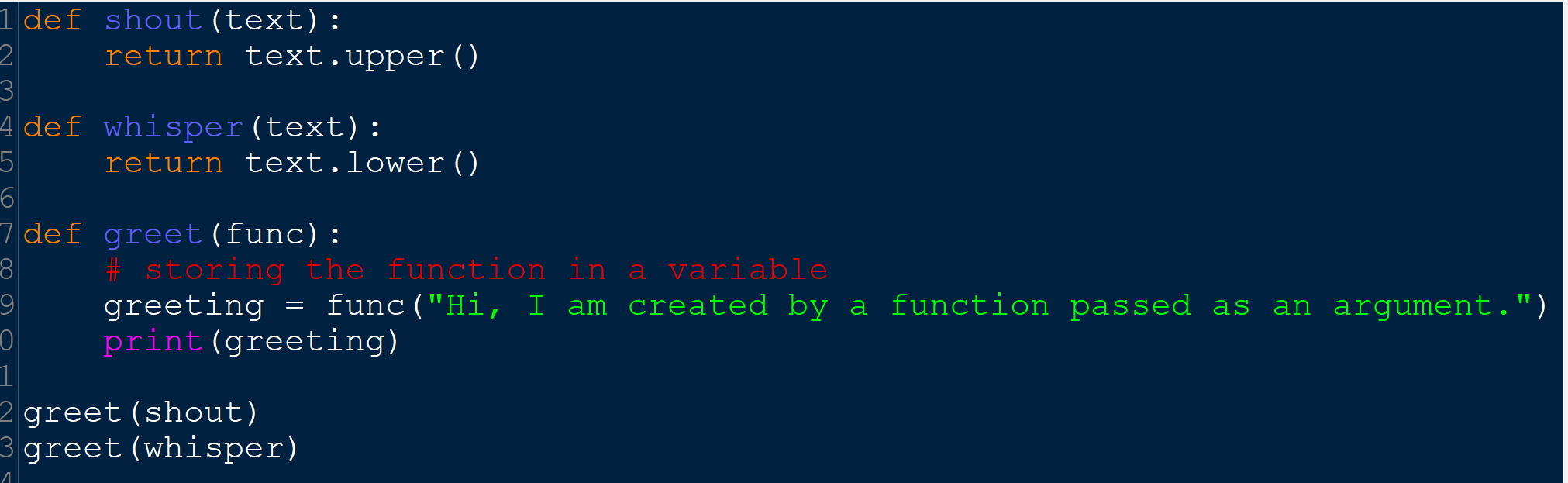 Created by : Nouf almunyif
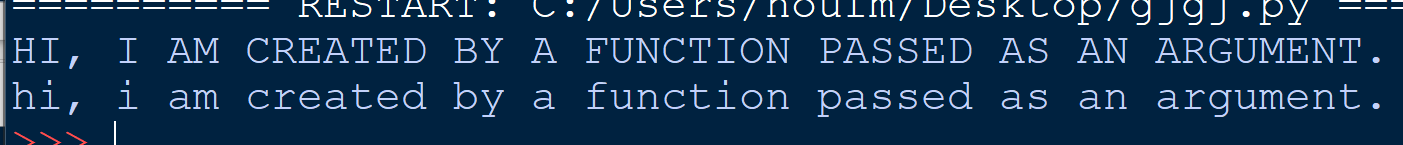 5
Python Arbitrary Arguments
2/15/2022
Created by : Nouf almunyif
6
Arbitrary Arguments
Sometimes, we do not know in advance the number of arguments that will be passed into a function. Python allows us to handle this kind of situation through function calls with an arbitrary number of arguments.
In the function definition, we use an asterisk (*) before the parameter name to denote this kind of argument.
2/15/2022
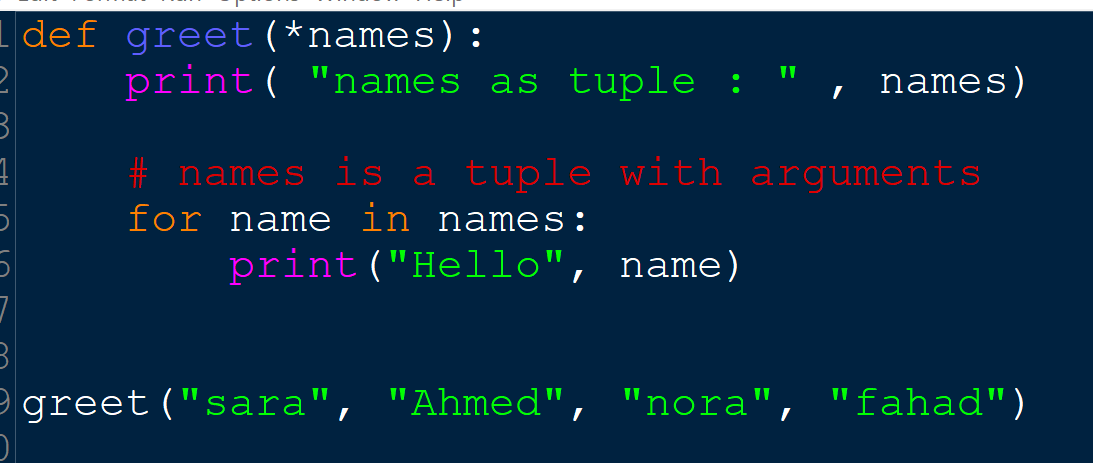 Created by : Nouf almunyif
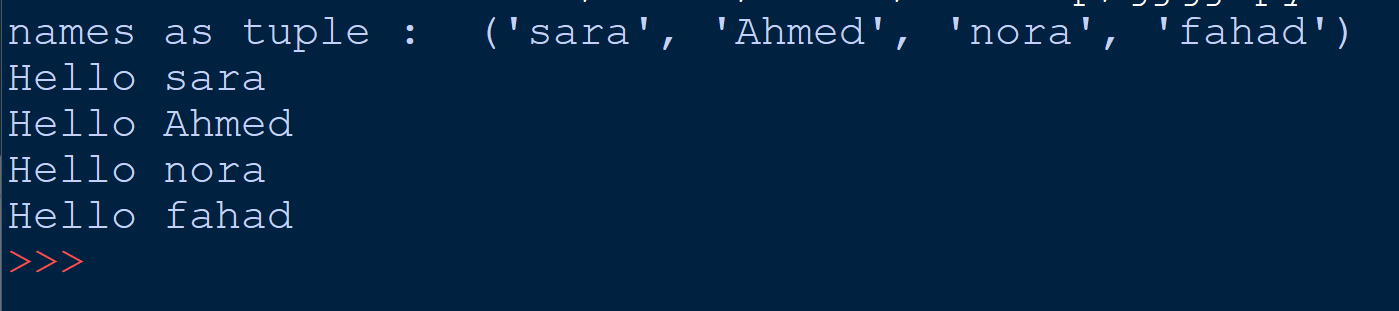 7
Inner Functions
2/15/2022
Created by : Nouf almunyif
8
Inner Functions
It’s possible to define functions inside other functions. Such functions are called inner functions also known as nested functions. Here’s an example of a function with two inner functions:
2/15/2022
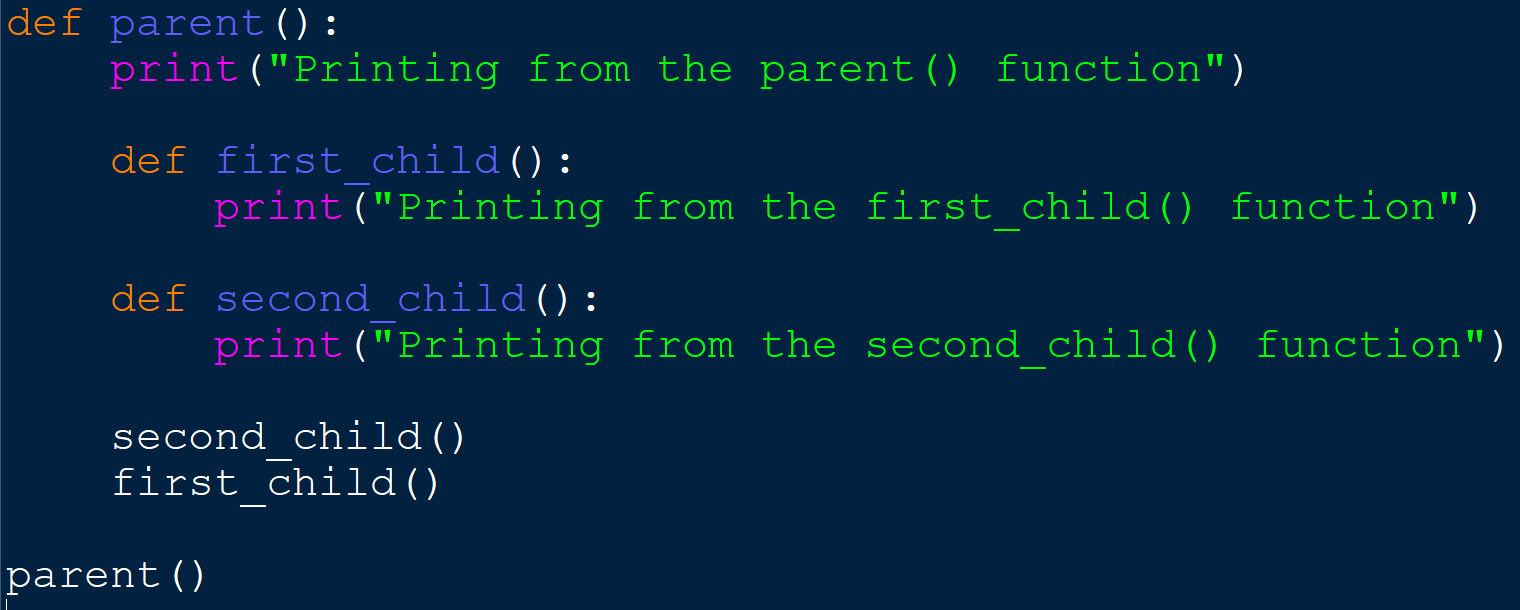 Created by : Nouf almunyif
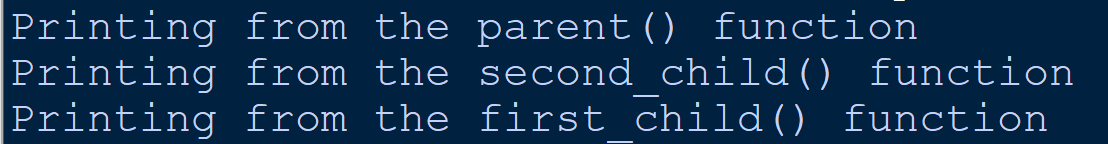 9
Inner Functions
2/15/2022
the inner functions are not defined until the parent function is called. They are locally scoped to parent(): they only exist inside the parent() function as local variables.
 Try calling second_child(). You should get an error:
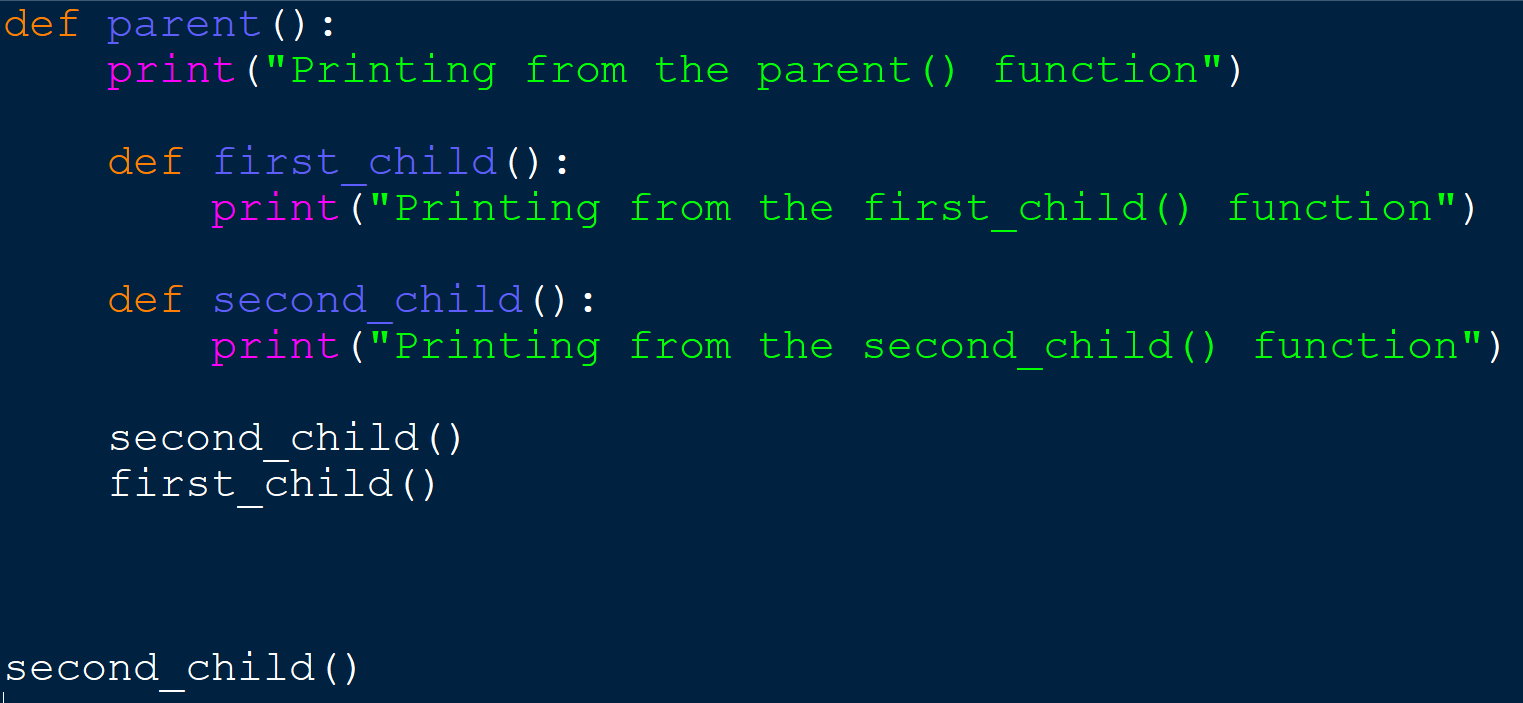 Created by : Nouf almunyif
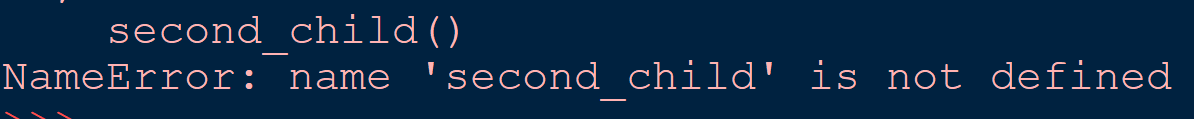 10
Returning Functions From Functions
2/15/2022
Created by : Nouf almunyif
11
Returning Functions From Functions
Python also allows you to use functions as return values
2/15/2022
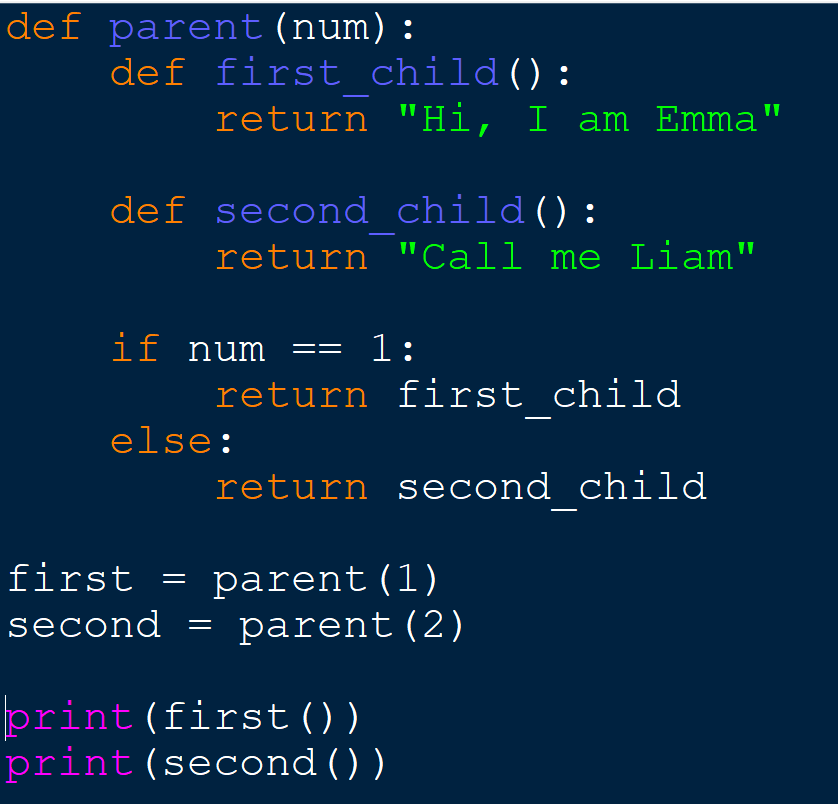 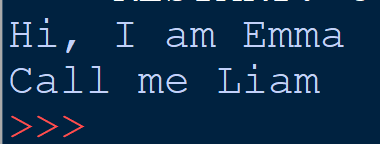 Note that you are returning first_child without the parentheses.
 Recall that this means that you are  returning a reference to the function first_child
Created by : Nouf almunyif
You can now use first and second 
as if they are regular functions,
 even though the functions they point to can’t be accessed directly
12
Recursion
2/15/2022
Created by : Nouf almunyif
13
Introduction to Recursion
2/15/2022
You have seen instances of functions calling other functions. In a program, the main function might call function A, which then might call function B. It’s also possible for a function to call itself. 
A function that calls itself is known as a recursive function.

Recursion is a common mathematical and programming concept The developer should be very careful with recursion as it can be quite easy to slip into writing a function which never terminates, or one that uses excess amounts of memory or processor power. However, when written correctly recursion can be a very efficient and mathematically-elegant approach to programming.
Created by : Nouf almunyif
14
Introduction to Recursion
2/15/2022
Example of endless recursion
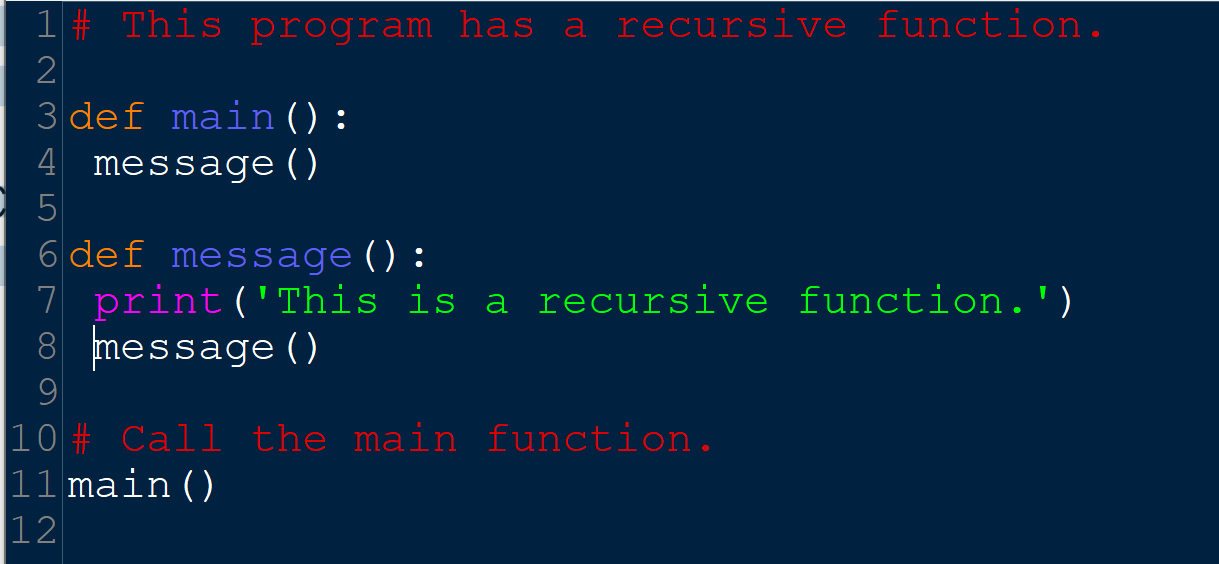 Created by : Nouf almunyif
There’s no way to stop the recursive calls. This function is like an infinite loop because there is no code to stop it from repeating
Like a loop, a recursive function must have some way to control the number of times it repeats.
15
Introduction to Recursion
2/15/2022
Example of end recursion
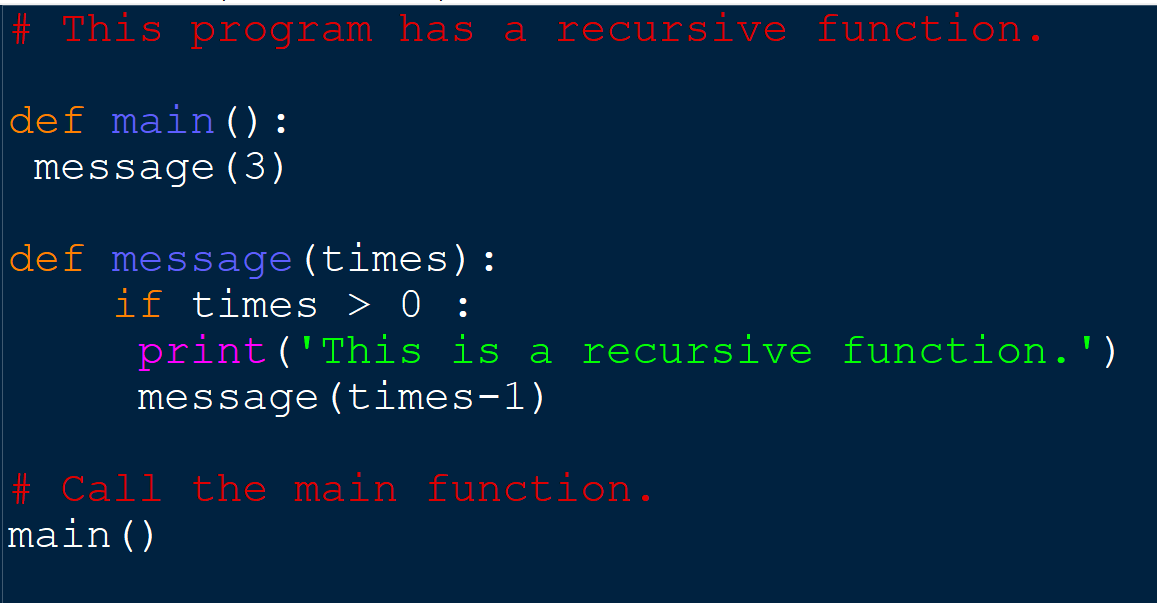 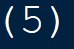 Created by : Nouf almunyif
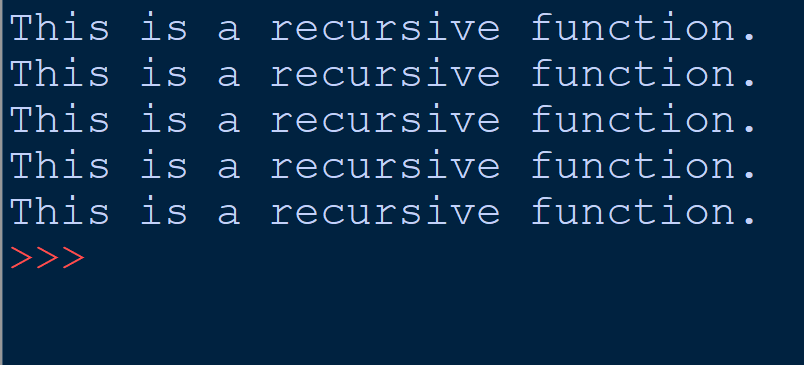 16
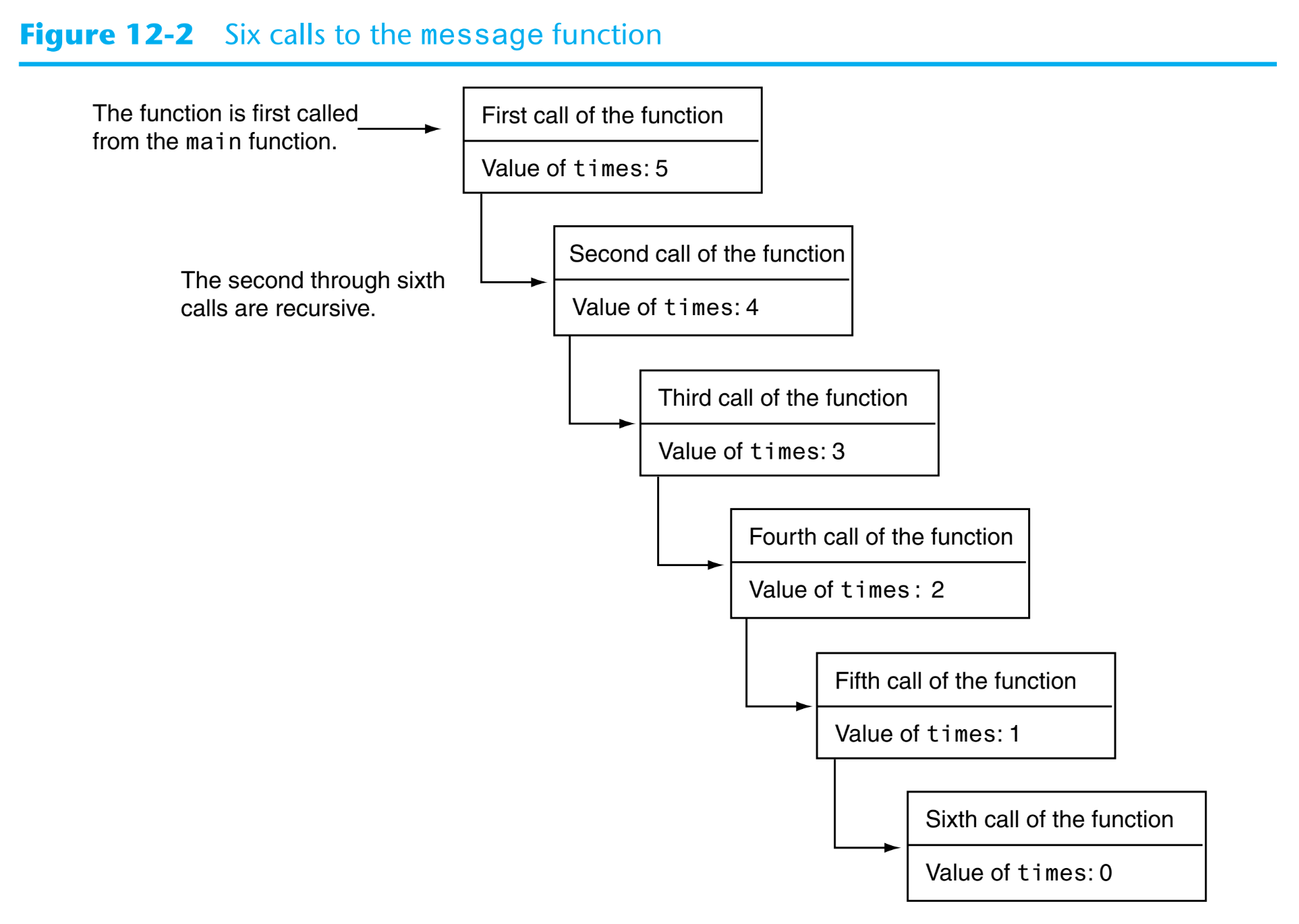 2/15/2022
Created by : Nouf almunyif
17
Example : print the 5 natural numbers
2/15/2022
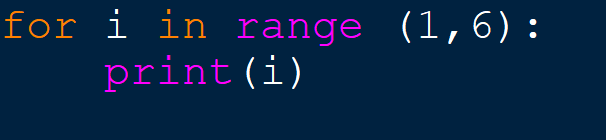 Rewrite the cod using recursion
Created by : Nouf almunyif
18
[Speaker Notes: def printUptoN(n):   
	 if n>1:        
		printUptoN(n-1)   
 	print(n, end=" ")       
 n=int(input("Enter the upper limit="))
printUptoN(n)]
Finding Factorial 5! = 5*4*3*2*1
2/15/2022
5!
5!
Final value=120
5!=5*24=120  returned
5*4!
5*4!
4!=4*6=24 returned
4*3!
4*3!
3!=3*2=6 returned
Created by : Nouf almunyif
3*2!
3*2!
2!=2*1=2 returned
2*1!
2*1!
1
1
19
1
2/15/2022
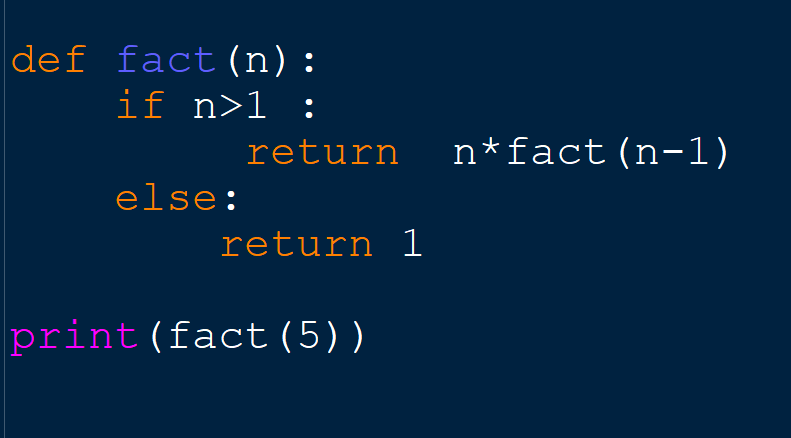 Created by : Nouf almunyif
20
Examples of Recursive Algorithms
2/15/2022
The Fibonacci Series :0, 1, 1, 2, 3, 5, 8, 13, 21, 34, 55, 89, 144, 233, . . .



Finding the Greatest Common Divisor
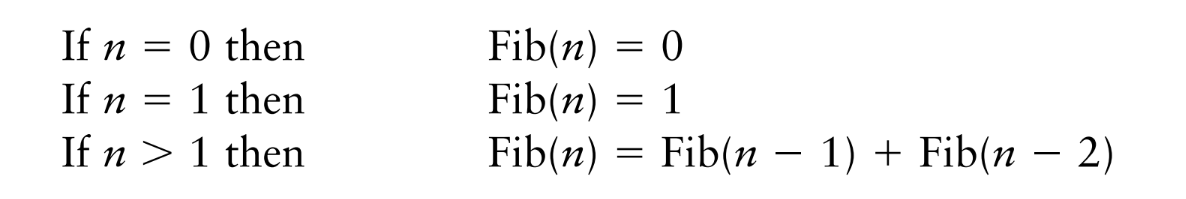 Created by : Nouf almunyif
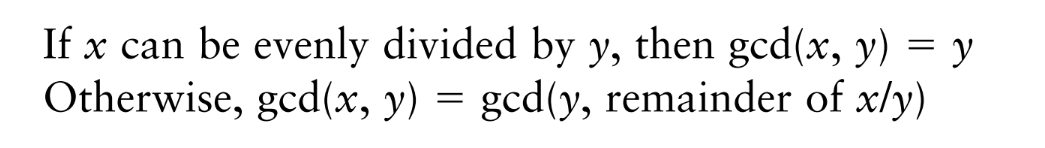 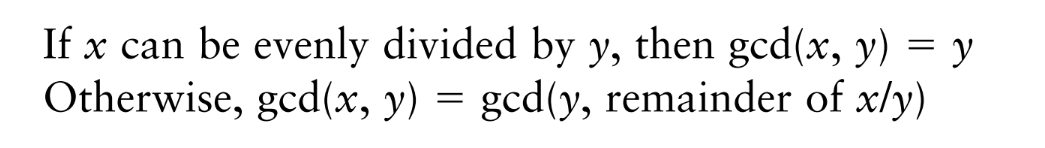 21
Examples of Recursive Algorithms
2/15/2022
Finding the Greatest Common Divisor
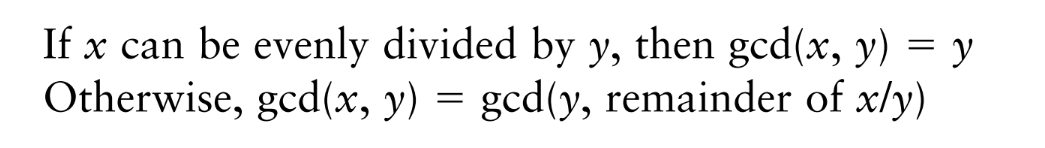 Created by : Nouf almunyif
22
References:
2/15/2022
Tony Gaddis - Starting Out with Python, Global Edition (2018, Pearson Education)
https://www.geeksforgeeks.org/passing-function-as-an-argument-in-python/
https://www.programiz.com/python-programming/function-argument
https://www.programiz.com/python-programming/recursion
Created by : Nouf almunyif
23